Education ServiceSchool Certifying Official Training New School Certifying Official (SCO)
[Speaker Notes: Instructor Notes: 

Here are a some general notes about the presentation as well as some best practice facilitation tips:
Review what is on each slide in your own words; refrain from reading the slides word for word.
On any slide, feel free to accentuate points using examples or scenarios from the field or elicit feedback from the participants.
The notes in the “Instructor Notes” section may not always reflect what is on the slide. The text in “italics” is  meant to give direction or suggestions around content delivery. The information in regular font may be pertinent background information or examples that could be mentioned in addition to what is being spoken about on the slide. 
There will be pacing guidelines on the topic slides with the number of slides in each section and the suggested time it should take to help keep you on track. This presentation is slated for # min. The pacing guidelines will read, “By the end of this section, you will be at # min of #min”.

Pacing:
The introduction section including this slide, contains five slides 
should take approximately 10 min (By the end of this section, you will be at 10min of 150min)

“Welcome to Education Service School Certifying Official Training. I am your instructor [Name] and in this portion of the training, we will be discussing New SCO information. This training is slated to take about [two hours and 20 min]. 

As a SCO, your primary responsibility is the accurate and timely certification of GI Bill® Beneficiaries’ enrollments to VA.  In addition to certifying students, you will maintain student records and notify the State Approving Agency (SAA) of any institutional or programmatic changes.  
 
You are also the liaison between VA and students seeking and/or using VA Education Benefits assistance programs.]
Approved SCO Training
This is approved SCO Annual Training!
Participants will earn 2-hours credit toward their annual training requirement if they…

Remained logged into the online training for the duration of the session. 
Log onto the SCO Training Portal

Self-certify they completed the conference training

Print the certificate and keep for their records
[Speaker Notes: Instructor Notes: 
[Slide Title – Learning Objectives]

[Upon completion of this training you should be able to…

Read learning objectives. ]]
Learning Objectives
Upon completion of this module, you should be able to:
Summarize the history of the GI Bill
Describe the current Veteran Administration (VA) educational benefit programs
Identify the responsibilities of the State Approving Agency (SAA)
Identify the school’s responsibilities via the School Certifying Official (SCO) for certify students’ courses, tuition and fees
List points of contact to receive assistance with questions
[Speaker Notes: Instructor Notes: 
[Slide Title – Learning Objectives]

[Upon completion of this training you should be able to…

Read learning objectives. ]]
Topics
GI Bill History

Current VA Education Benefit Programs

Responsibilities of SAA 

The School’s Responsibilities via the SCO

Contacts
[Speaker Notes: Instructor Notes: 
[Slide Title – Topics.]

[In order to cover the objectives of the presentation, here are the topics we will discuss in today’s session. Again, these topics aren’t meant to be all inclusive. We are merely honing in on specific, possibly lesser known items in each of the sections.]]
History of the GI Bill
[Speaker Notes: Instructor Notes: 
Pacing:
This section contains eight slides 
should take approximately 15 min (By the end of this section, you will be at 25min of 150min)

Let’s start off by getting some background on how education benefits came to be.]
In the Beginning….
At the end of the WWI, millions of veterans were released into the job market

Congress passed a bonus law, but it would only pay out after 20 years

The lack of benefits led to the confrontation on The Mall in Washington, DC, between the army and veterans requesting an early payout of the bonus during the Great Depression
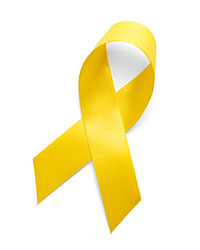 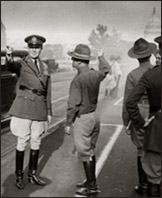 [Speaker Notes: Instructor Notes: 

[Slide Title – In the Beginning….]

[Instruction or Discussion – 

Explain what the extent of Veterans benefits were and the roots of the fight for more extensive protections.

At the time, the veterans were given $60 and a train ticket home. 

The confrontation happened between May through July 1932.]]
The Servicemen’s Readjustment Act of 1944 (1 of 2)
Near the end of the WWII (1942), millions of veterans would be released into the recently recovered Great Depression job market

Fears that the gearing down of war production and millions coming into the job market could trigger another depression

A survey found that 56% of soldiers thought a depression would follow the war
[Speaker Notes: Instructor Notes: 

[Slide Title – The Servicemen’s Readjustment Act of 1944 (1 of 2).]

[Instruction or Discussion – 

Explain the conditions prior to passing the Act of 1944 .

To help soldiers, plans were discussed as early as 1942 and 1943 in the National Resources Planning Board for a series of education and training programs.]]
The Servicemen’s Readjustment Act of 1944 (2 of 2)
Harry W. Colmery is credited with writing the provisions of the GI Bill

President Franklin Delano Roosevelt signed the Servicemen’s Readjustment Act into law on June 22, 1944

The bill provided six benefits:
Education and Training
Loan guaranty for a home, farm, or business
Unemployment pay
Job-finding assistance
Top priority for building materials for VA hospitals
Military review of dishonorable discharges
[Speaker Notes: Instructor Notes: 

[Slide Title – The Servicemen’s Readjustment Act of 1944 (2 of 2).]

[Instruction or Discussion – 

Explain some interesting facts around passing the Act of 1944 .

A National Commander of the American Legion and former Governor of Illinois (John Steele) headed the national lobbying effort with the American Legion to pass a GI Bill of Rights, including provisions for education and training. The bill was in the presence of five Legionnaires and several Members of Congress in attendance.

First three benefits were administered by the Veterans Administration which had only been created 14 years previously in 1930.]]
The Results of Servicemen’s Readjustment Act of 1944
By 1947, the peak year of the GI Bill,  veterans accounted for 49% of college enrollment

Out of a  veteran population of 15,440,000, 7.8 million trained under the GI Bill 
2,230,000 in college
3,480,000 in other schools
1,400,000 in OJT
690,000 in farm training
The GI Bill is credited with creating the modern middle class
[Speaker Notes: Instructor Notes: 

[Slide Title – The Results of Servicemen’s Readjustment Act of 1944.]

[Instruction or Discussion – 

Explain some of the effects around the passing of Act of 1944 .

Up to this point in time, only the well-to-do or those who received scholarships could afford college. College was considered to be one of the privileges of the elite. Veterans surprised the “experts” since they enrolled primarily at private institutions such as the Ivy League schools - Duke, Stanford, U of Chicago, Southern California, Vanderbilt, etc. and turned out to be the best students at most university campuses. 

They enrolled to become teachers, doctors, lawyers, engineers, CPAs, and in hundreds of other professions. According to most historians, the GI Bill is considered along with the Social Security Act to be one of the two most important pieces of legislation in the 20th century.

As time went on, tweaks were made to improve the bill…(transition to next slide)]]
Veterans’ Readjustment Act of 1952
Based on a House Report in 1952 investigating Educational Programs under the GI Bill:

There was significant growth in private profit schools with little or no educational background

Too much waste, inefficiency, and fraud occurring with vocational trades and technical training in public and private schools

Congress adopted rules with the following modifications:

Require private schools to operate for two years

The school must maintain a minimum non-veterans enrollment of 15%
[Speaker Notes: Instructor Notes: 

[Slide Title – Veterans’ Readjustment Act of 1952.]

[Instruction or Discussion – 

Explain why the updates were made for Act of 1952 .

This bill, also known as The Korean Conflict GI Bill came about due to the fraud that was occurring due to the money being generated from GI Bill. The Act of 1952 incorporated the 85-15 rule as well as the criteria for private school accreditation. It was signed into law by Harry S. Truman on July 16, 1952.

There were other bills passed in 1966 and 1976 but the framework has remained relatively the same with the Post -9/11 bill patterned after the World War II GI Bill with payments of tuition and fees to the schools and a housing allowance to the veterans. 

Any questions? Let’s do a quick recap.]]
Current VA Educational Benefit Programs
[Speaker Notes: Instructor Notes: 
Pacing:
This section contains 31 slides 
should take approximately 40 min (By the end of this section, you will be at 65min of 150min)

Let’s start off by quickly looking at the enrollment process and then the eligible programs.]
Basic Education Benefit Process
Submit an application for benefits via hard copy or electronically via VETS.gov
Receives VA determination of their eligibility and entitlement via Certificate of Eligibility (COE)
Submit an enrollment certification form to VA outlining their pursuit of training
Receives payment for their training either directly or to the school
[Speaker Notes: Instructor Notes: 
[Slide Title – Basic Education Benefit Process.]

[Instruction or Discussion – 

Briefly explain application process. 

When submitting an enrollment certification, students will submit VA Form 22-1999 or electronically via VA-ONCE.

The benefits are geared towards both veterans and their dependents. Let’s talk through the benefits.]]
Education Benefit Programs
Benefits for Veterans 
Chapter 30
Chapter 33
Chapter 1606
Benefits for Dependents 
Chapter 35
Chapter 33 TOE
Fry Scholarship
[Speaker Notes: Instructor Notes: 
[Slide Title – Education Benefit Programs.]

[Instruction or Discussion – 

Briefly explain the different education programs. 

The GI Bill® pays for such as:
Degrees at Approved Schools
Non-College Certificates or Diplomas
Apprenticeships and On-the-Job Training Programs
Correspondence Courses
Flight School Training
Cost of License or Certification Test
National Exams such as GRE, SAT, LSAT, CLEP, AP, and GMAT

Let’s start with Ch 30, 35, and 1606.]]
Chapter 30 Montgomery GI Bill – Active Duty (MGIB-AD)
If enlisted less than three years, serviceperson must serve 24 continuous month. If more than three years, serviceperson must serve at least 36 months (exceptions apply)
Must have a qualifying period of honorable service
Must not have declined GI Bill in writing at initial entry
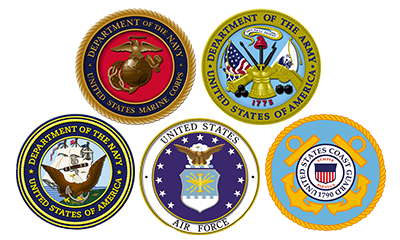 [Speaker Notes: Instructor Notes: 

[Slide Title – Chapter 30 Montgomery GI Bill – Active Duty.]

[Instruction or Discussion – 

Explain Chapter 30 program using some of the information below (if needed).

Must first enter on active duty after June 30, 1985.
If individual signs up for benefit, service branch will deduct $1,200 from service pay.]]
Chapter 35 Dependents Education Assistance (DEA)
Available to the spouse, surviving spouse, or dependent child of a veteran who:
Is 100% disabled as a result of a service connected disability
Died as 100% disabled as a result of a service connected injury or while on active duty.
Was held as a POW or was MIA for 90 days
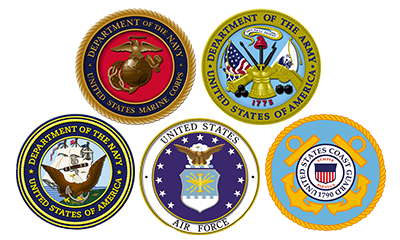 [Speaker Notes: Instructor Notes: 

[Slide Title – Chapter 35 Dependents Education Assistance.]

[Instruction or Discussion – 

Explain Chapter 35 program using information below (if needed).

POW designation is determined by the Secretary of Defense and benefits end when the status ends.
Claimants who first begin attending a program of education using Chapter 35 entitlement on or after August 1, 2018, receive an aggregate period of up to 36 months (or to the equivalent thereof in part-time training).
Receive 5 additional months of benefits for high school, remedial, refresher or deficiency training
Spouses have 10 years from the date of veteran’s death or 100% P&T rating to use benefits.
Surviving spouses of veterans killed on active duty have 20 years to use benefits.
Children generally have from the age of 18 to 26 to use their benefits.]]
Chapter 1606 Montgomery GI Bill – Selected Reserve (MGIB-SR)
The reservist must have: 

Served for six years
A high school diploma or equivalent
Completed Initial Active Duty Training (IADT)
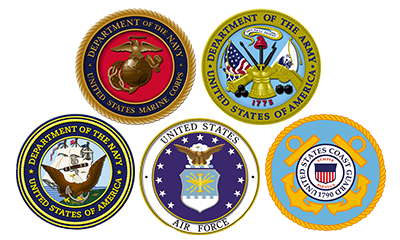 [Speaker Notes: Instructor Notes: 

[Slide Title – Chapter 1606 Montgomery GI Bill – Selected Reserve.]

[Instruction or Discussion – 

Explain Chapter 1606 program using information below (if needed).

Reservist has an obligation to serve for a period of not less than 6 years after June 30, 1985.
Member must be participating satisfactorily.
Reservists may be eligible for an incentive kicker at service department’s discretion.
Reserve components decide who is eligible.
Generally, the benefit ends day of separation .]]
Payments for Chapters 30, 35 & 1606 Monthly Rates
A benefit is paid to the student monthly based on the number of days certified.

Full month – Full benefit
Less than a month – Prorated based on a 30-day month
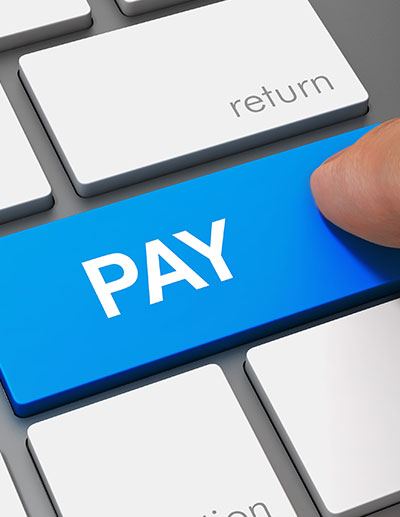 [Speaker Notes: Instructor Notes: 
[Slide Title – Payments for Chapters 30, 35 & 1606 Monthly Rates.]

[Instruction or Discussion – 

Explain the formula in which 30, 35 & 1606 are paid out.]]
Training Time for Chapters 30, 35 & 1606 (1 of 4)
Clock Hours
Actual hours per week a student spends attending class or other instructional activities that count toward completing a program of study. 
Complete 18 clock hours per week if the predominant portion is spent in the classroom
Complete 22 clock hours per week if the predominant instruction is more like shop practice
Credit Hours
The number of credits a student receives for enrolling in, and successfully completing a given course. 
Students complete a certain number of credits to complete a program
Does not directly reflect the total number of a student spends in class
Reflect each course’s workload
[Speaker Notes: Instructor Notes: 
[Slide Title – Training Time for Chapters 30, 35 & 1606 (1 of 4)]

[Instruction or Discussion – 

Explain the difference between clock hours and credit hours. Provide examples such as a cosmetology license using clock hours in a classroom versus an Associates degree using credit hours.

Let’s start with clock hours. ]]
Training Time for Chapters 30, 35 & 1606 (2 of 4)
Classroom Theory:
Clock Hour is a 60-minute time-frame
10 minutes to change classes each hour
10 minutes to change subjects if in the same classroom

Shop Practice:
Clock Hour is a 60-minute time-frame
Two (2) 15-minute breaks (Morning & Afternoon)
Shorter breaks allowed for part-time enrollment
[Speaker Notes: Instructor Notes: 
[Slide Title – Training Time for Chapters 30, 35 & 1606 (2 of 4)]

[Instruction or Discussion – 

Use this slide to give an example (like the one below) of how clock hour differ from Classroom and Shop practice in training time.

Training time may also come in the form of class time or shop time. There is 10 min change time for classrooms or 10 min to switch topics if you’re in the same class (i.e. 10 min to finish talking about gasoline motors and switch to studying diesel motors). Two 15 min breaks for shop which can be included in the total hours of instruction. ]]
Training Time for Chapters 30, 35 & 1606 (3 of 4)
Classroom Theory vs. Shop Practice
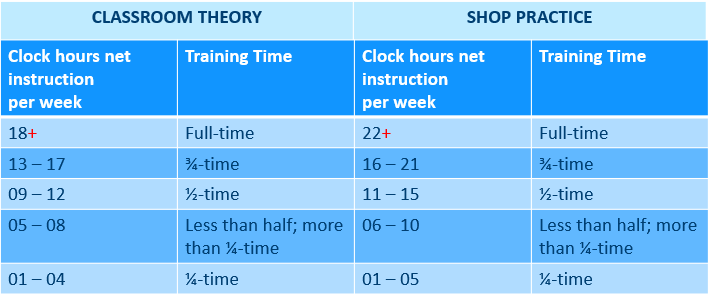 [Speaker Notes: Instructor Notes: 
[Slide Title – Training Time for Chapters 30, 35 & 1606 (3 of 4)]

[Instruction or Discussion – 

Talk through chart. 

As you can see from this chart, training time for Classroom Theory vs. Shop Practice has a significant effect on the amount of payment GI Bill beneficiaries will receive. Rate of payment information for the different education benefits can be found on the GI Bill website also.]]
Training Time for Chapters 30, 35 & 1606 (4 of 4)
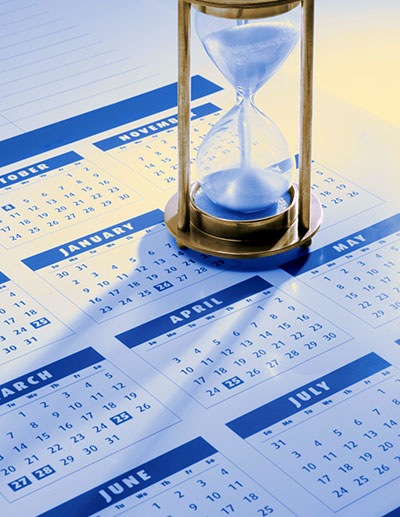 Benefits are paid based on training time.

For undergraduates in a standard quarter or semester, training time is as follows:

12 credits – Fulltime
9-11 credits – ¾-time 
6-8 credits – ½-time
4-5 credits – less than ½-time
1-3 credits – ¼-time or less
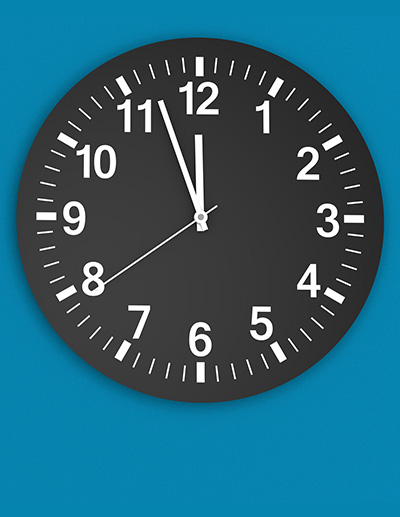 [Speaker Notes: Instructor Notes: 
[Slide Title – Training Time for Chapters 30, 35 & 1606 (4 of 4).]

[Instruction or Discussion – 

Explain the credit breakdown for undergraduates. Let them know that for graduate students, VA benefits are paid based on the training time certified by the school.

Certifying Graduate Training Reference webinar August 17-19 2021/Grad Traing for Non-Standard Terms Update.

Enter the training time (full, ¾, etc.) in the TT/FT box for the enrollment period based on your school’s academic policy. The institution determines what is considered full-time.
Only credit that applies to the student’s program can be certified (see Course Applicability).
If a student asks to be certified for fewer applicable credits than he or she takes to conserve entitlement, you can certify fewer credits than actually taken. For chapter 33, Tuition and Fees would be reported for the number of credit hours certified, not the number of credit hours taken. You can certify fewer credits to conserve entitlement, but you cannot change quarter, semester, term, or session dates to conserve entitlement. Actual dates must always be certified. Retain a copy of the student’s request in the VA file. 

The Webinar Provide additional Communication Resources available to School Certifying Officials.

Questions so far? Let’s look at Ch. 33 benefits now.]]
Chapter 33 Post 9/11 GI Bill (1 of 3)
The individuals on active duty after 9/10/01 must have: 

Served a minimum of 90 aggregate days
Served a period of at least 30 days and received a disability discharge
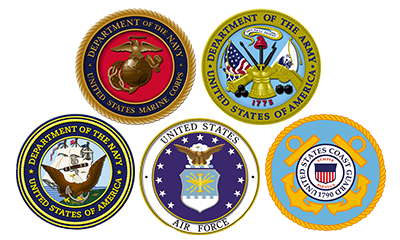 [Speaker Notes: Instructor Notes: 

[Slide Title – Chapter 33 Post 9/11 GI Bill (1 of 3).]

[Instruction or Discussion – 

Explain how Chapter 33 is issued.

Note – Individuals are eligible while on active duty after serving a period of 90 days. Post – 9/11 GI Bill is the only benefit that pays tuition and fees directly to the school.]]
Chapter 33 Post 9/11 GI Bill (2 of 3)
Benefit payout is based on length of service requirements.

100%:	At least 36 months
100%:	At least 30 continuous days on active duty (Must be 
		discharged due to a service-connected disability)
100%:	Awarded the Purple Heart 
90%:	At least 30 months, but less than 36 months
80%:	At least 24 months, but less than 30 months
70%:	At least 18 months, but less than 24 months
		At least 12 months, but less than 18 months
60%:	At least six months, but less than 12 months
50%:	At least 90 days, but less than six months
[Speaker Notes: Instructor Notes: 

[Slide Title – Chapter 33 Post 9/11 GI Bill (2 of 3).]

[Instruction or Discussion – 

Explain how Chapter 33 is based on aggregated active duty after 9/10/01.] Percentage of Maximum Benefits Payable 

Length of Service Percentage (38 CFR 21.9640)
Eligible students receive a percentage of the chapter 33 benefit for tuition and fees, monthly housing allowance, and book stipend based on their length of service. The percentage is determined by the student’s aggregate active duty service after September 10, 2001. All creditable active duty and qualifying call-up service are combined to determine the aggregate service. 
Length of service percentages are described in the following table: Effective 8/1/2020 the last two tiers changed. 40% was eliminated.]
Chapter 33 Post 9/11 GI Bill (3 of 3)
Chapter 33 
Transfer of Entitlement
Fry Scholarship
Stem Scholarsip 
Yellow Ribbon
Tuition and Fees
Monthly Housing Allowance
[Speaker Notes: Instructor Notes: 
[Slide Title – Chapter 33 Post 9/11 GI Bill (3 of 3).]

[Instruction or Discussion – 

Explain how Chapter 33 is the most commonly used and what it covers. 

Ch. 33 also has programs designed for veterans and their dependents . Let’s cover the two that can be used by the dependents first.]]
Chapter 33 Transfer of Entitlement (TOE) Program
An approved individual to may transfer unused entitlement to any combination of spouse and dependents.
The family member must be enrolled in the Defense Eligibility Enrollment Reporting System (DEERS).
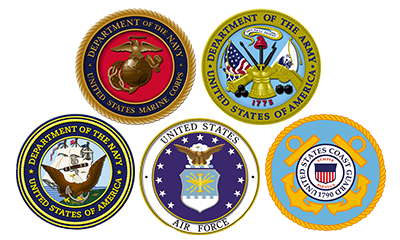 [Speaker Notes: Instructor Notes: 

[Slide Title – Chapter 33 Transfer of Entitlement (TOE) Program.]

[Instruction or Discussion – 

Explain how Chapter 33 TOE program.

The individual transferring benefits must be approved by Department of Defense . The recipient must be eligible for benefits at the time of transfer to receive transferred educational benefits.]]
The Marine Gunnery Sergeant John David Fry Scholarship
Children and spouses of Servicemembers who died in the line of duty while on active duty after September 10, 2001.

Eligible for up to 36 months under the Post-9/11 GI Bill® at the 100% benefit level.
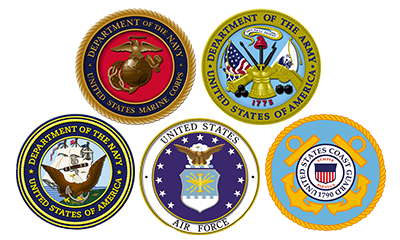 [Speaker Notes: Instructor Notes: 

[Slide Title – Fry Scholarship.]

[Instruction or Discussion – 

Explain Fry Scholarship program using some of the information below (if needed).

Children may begin an approved program of education before the age of 18. Eligibility ends on the child’s 33rd birthday. 

A surviving spouse’s eligibility generally ends 15 years after the Servicemember’s death. A spouse will lose eligibility to this benefit upon remarriage if this occurs during the 15 year period.]]
Edith Nourse Rogers Science Technology Engineering Math (STEM)  Scholarship
Covers the difference and give additional incentives to high-demand fields.
Provide up to nine months of additional Post-9/11 GI Bill benefits (a maximum of $30,000) to qualifying Veterans and Fry Scholars Seeking undergrade STEM degree  or who have earned a STEM degree and seeking a teaching certification.

Effective January 5, 2021 section 1001 of Public Law 116-315 expanded eligibility under the Edith Nourse STEM Scholarship program to allow scholarships for those enrolled in dual-secondary degrees and health care professionals completing clinical training to become licensed to practice in a state or locality.
.
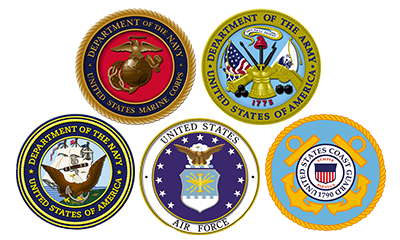 [Speaker Notes: Instructor Notes: 

[Slide Title – STEM Scholarship]

[Instruction or Discussion – 
Who is eligible for the Rogers STEM Scholarship?

Student must be enrolled in an undergraduate STEM degree or an undergraduate dual degree that includes at least one STEM program requiring at least 120 semester (or 180 quarter) credit hours for completion or
Hold a Bachelor’s degree in a STEM field and accepted or enrolled in a Teaching Certification program. or
Hold a Bachelor’s or graduate degree in a STEM field and enrolled in a covered clinical training program; and
Must have completed at least 60 semester hours or 90 quarter credit hours toward the STEM degree and;
Must have or will exhaust their Post-9/11 GI Bill entitlement within six months based on their current enrollment(s) 
More factors to know
Priority will be given to individuals who are entitled to 100% of Post-9/11 GI Bill benefits and to those who require the most credit hours.
Chapter 33 private school academic year maximum rates apply to the STEM scholarship program.
The Yellow Ribbon Program is not available with STEM. Schools may apply Yellow Ribbon funding, but VA can't match it.
These additional benefits can't be transferred to dependents.
Fry Scholars are eligible to apply for the Rogers STEM Scholarship. 
What fields of study qualify for the Rogers STEM Scholarship?
Students must be enrolled in or have earned a degree in one of the following areas listed on this site:
https://benefits.va.gov/gibill/docs/fgib/STEM_Program_List.pdf 

Standard benefits are described in the monthly rate tables. An additional kicker may be paid to some chapter 30, 33, and 1606 students.]
Post-9/11, MGIB-AD, MGIB-SR, & DEA Entitlement Information
Post-9/11, MGIB-AD, MGIB-SR

Eligible students can receive up to 36 months of full-time benefits under one program.
Students eligible under 2+ benefits may have up to 48 months

DEA
36 months of regular benefits plus an additional five months of remedial training benefits


Exceptions

If a veteran elects Post-9/11 GI Bill and still has eligibility under MGIB, they’ll receive the amount of entitlement remaining under MGIB.
[Speaker Notes: Instructor Notes: 
[Slide Title – Post-9/11, MGIB, MGIB-SR, REAP & DEA Entitlement Information]

[Instruction or Discussion – 

Explain Post-9/11, MGIB, MGIB-SR, REAP & DEA Entitlement Information and how combined entitlements are used with multiple benefits.]]
Payments for Chapter 33
Tuition & fees are paid directly to the school
A Housing Allowance is paid to the student monthly
A books & supplies stipend is paid to the student at the beginning of the term
Yellow Ribbon payments are paid directly to the school
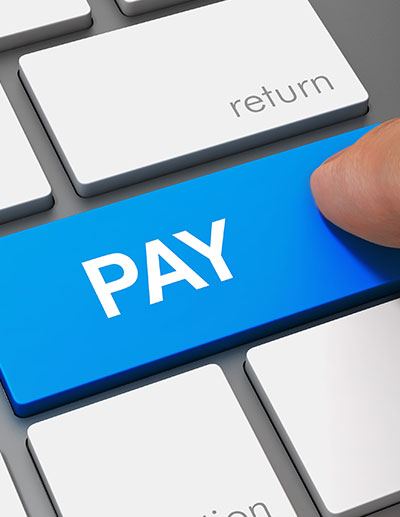 [Speaker Notes: Instructor Notes: 
[Slide Title – Payments for Chapters 33.]

[Instruction or Discussion – 

Explain the forms in which 33 is paid out.

Let’s examine tuition and fees  payments first.]]
Chapter 33 Tuition and Fees (1 of 2)
U.S. Public Schools: The actual net cost for in-state tuition and fees after the application of any waiver, scholarship, aid, or assistance

Private and Foreign Schools: The actual net cost for tuition and fees after the application of any waiver, or scholarship or the annual cap
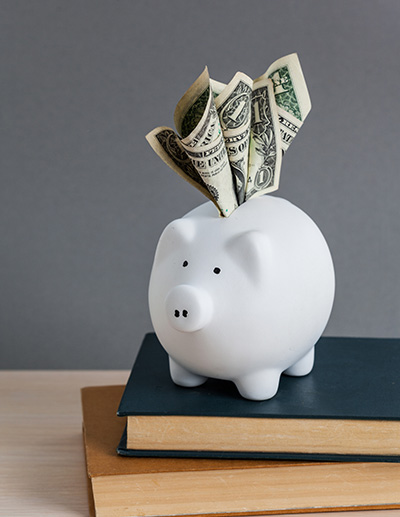 [Speaker Notes: Instructor Notes: 
[Slide Title – Chapter 33  Tuition and Fees.]

[Instruction or Discussion – Explain tuition and fee rules for Public versus private schools.

The tuition specific waivers and other assistance does not include other funds provided under section 401(b) of the Higher Education Act of 1965.

The amount of the yearly cap will be adjusted each year based upon a Cost Of Living Allowance (COLA) and is subject to proration based upon eligibility percentage.]]
Chapter 33 Tuition and Fees (2 of 2)
If there’s one exception, the charge isn’t mandatory and therefore not reimbursable.

Example of a mandatory fee:
A parking fee assessed to all students
A specific kit or book purchased in full from your facility without exception

Example of a non-mandatory fee: 
Parking fee assessed to only students with cars
A kit or book purchased from a 3rd party and given credit for the purchase
[Speaker Notes: Instructor Notes: 
[Slide Title – Chapter 33 Tuition and Fees (2 of 2).]

[Instruction or Discussion – 

Explain that Mandatory means that the charge is assessed to all students. Review examples on the slide. 

Fees are mandatory charges (other than tuition, room and board) applied by the school for pursuit of an approved program of education. They include, but are not limited to, health premiums, freshman fees, graduation fees, and lab fees. 

Fees are defined in the school’s catalog or supplement and must be itemized on the school’s billing statement or invoice. The Post-9/11 GI Bill pays tuition and fees on behalf of the student via electronic deposit ACH clearinghouse or hard copy check to the school. 

Now let’s talk about housing payments.]]
Chapter 33 Monthly Housing Allowance
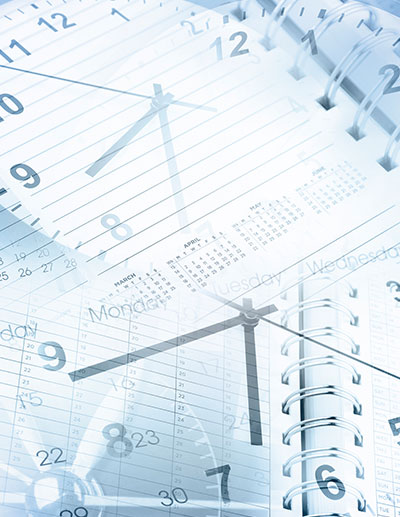 Housing Allowance Rules:

Students must attend school more than half-time

Payment is prorated by rate of pursuit rounded to nearest tenth

Distance learners receive ½ the national average monthly housing
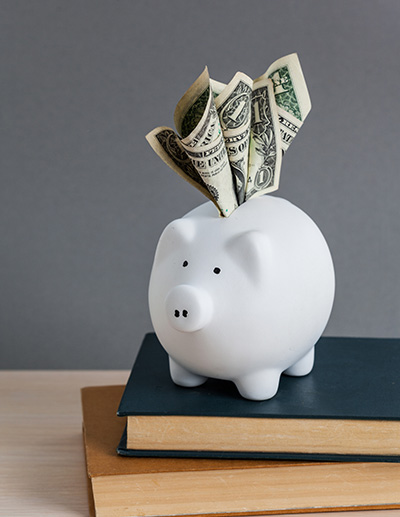 [Speaker Notes: Instructor Notes: 
[Slide Title – Chapter 33 Monthly Housing Allowance.]

[Instruction or Discussion – Explain rules for a student to receive housing allowance and that active duty Servicemembers are not eligible.


Effective August 1, 2018, Section 107 of the Colmery Act requires VA to make monthly housing payments based on the location where a student takes the majority of classes rather than the school’s main campus location. Housing allowance is paid directly to the student.

Training time for Chapter 33 is the same as for Chapters 30, 35 & 1606. Questions so far? If not, let’s hone in on the second bullet to discuss the concept of rate of pursuit when calculating housing allowance. ]]
Rate of Pursuit - Housing
Rate of Pursuit (RoP) is determined by VA. 
ROP is calculated by dividing the number of credit hours taken by the number of credits considered to be full time

Example:

If full-time is 12 credits, then rate of pursuit for:
Six credits (or credit equivalents) is 50% (6/12=50%)
Seven credits (or credit equivalents) is 58% (7/12=58%) rounded up to 60%
[Speaker Notes: Instructor Notes: 
[Slide Title – Rate of Pursuit - Housing]

[Instruction or Discussion – 

Remind audience RoP is determined by VA and if beneficiary has a questions, direct them to the “Ask a Question” feature on the GI Bill website or the Education Service Call Center at 888.442.4451 for assistance.

Also keep in mind is that if theory and class instruction constitute more than 50 percent of the required hours in a trade or technical course not leading to a standard college degree, enrollments will be measured differently.

VA rounds the number to the nearest 10.

Make sense? Next, books and supplies stipend.]]
Chapter 33 Books & Supplies Stipend
Up to $1,000 per academic year:

Lump sum for IHL schools paid to the student
Monthly payments for NCD only schools
Prorated based on benefit level
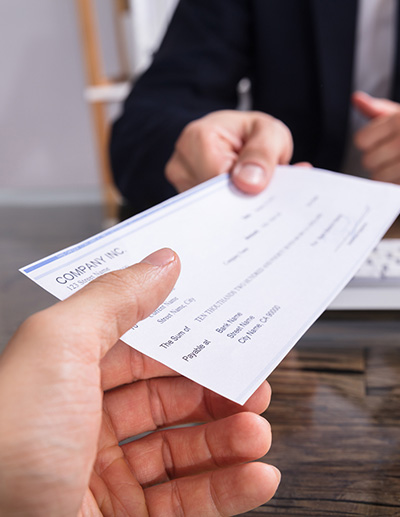 [Speaker Notes: Instructor Notes: 
[Slide Title – Chapter 33 Rate of Pursuit]

[Instruction or Discussion – 

Explain how stipends are issued.

$1000 is multiplied by percentage of benefit awarded. 
$41.67 per credit hour.
Up to 24 credit hours in a single academic year.

IHL payments sent to student at the beginning of the term.

Now let’s look at the final Chapter 33 disbursement – Yellow Ribbon.]]
Chapter 33 Yellow Ribbon
Yellow Ribbon Program payment is paid directly to the school on behalf of the student to help pay some/all unmet charges at IHLs.

The school enters into an agreement with VA to contribute up to 50% of expenses and VA will match. 

Effective August 1, 2021, foreign schools may be considered as participants for the Yellow Ribbon Program.  The process begins with completing VA Form 22-0839.
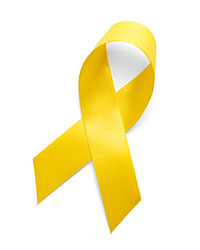 [Speaker Notes: Instructor Notes: 

[Slide Title – Yellow Ribbon.]

[Instruction or Discussion – 

Explain yellow ribbon program using some of the information below (if needed).

School must voluntarily enter into agreement to make additional funds available for students’ education program with VA and can contribute up to half of unmet charges. VA matches the remaining amount. The money the schools add is without an additional charge to the student’s GI Bill entitlement. The combined school and VA contribution can’t exceed the tuition and fee amount charged the student. 

This is only available to 100% tier. All Yellow Ribbon Debt is considered student debt.

Only individuals entitled at the 100% benefit level (or their dependents using transferred entitlement) may receive Yellow Ribbon funding. Spouses of Active Duty Servicemembers are currently not eligible for Yellow Ribbon but will be eligible August 1, 2022.

Questions about educational benefits so far? Let’s talk about a slightly different type of program – Tuition Assistance.]]
Tuition Assistance
Tuition Assistance (TA) is a Department of Defense (DoD) program that is not administered by the VA. 

TA rules vary by branch of service and even between components within the branches. (i.e. the service member is Active Duty, Reserve, or National Guard)
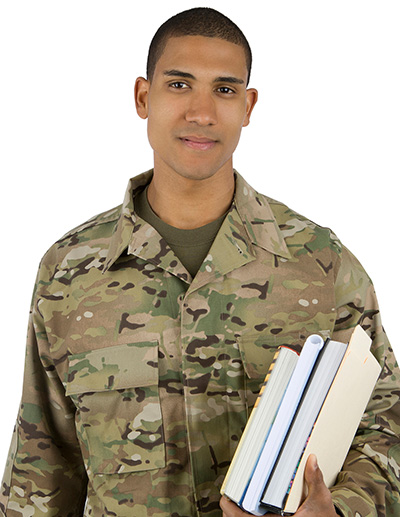 [Speaker Notes: Instructor Notes: 
[Slide Title – Tuition Assistance.]

[Instruction or Discussion – Explain tuition assistance and how it differs from VA Benefits.

If a student receives education benefits from VA and receives TA benefits from the military, duplication of benefits may be an issue. ]

Tuition Assistance and Chapter 1606

▪ On May 5, 2021, the Office of the Under Secretary of Defense issued a memorandum to VA Education Service clarifying the approval of concurrent receipt of Federal Tuition Assistance (TA) and the Montgomery GI Bill-Selected Reserve Education Benefit (MGIB-SR or chapter 1606).

▪As of May 17, 2021, restrictions have been lifted and reset for concurrent use of Federal Tuition Assistance and MGIB-SR (chapter 1606).  All qualified Selected Reserve Service members are authorized concurrent TA and MGIB-SR benefits when enrolled in a program of education that is half-time or greater. Concurrent use is not authorized when enrolled less than half-time]
Tuition Assistance Top Up (TATU)
The law prohibits Active Duty students from receiving education benefits and TA for the same course

 Active Duty recipients of Chapter 30, however, are eligible for Top-up as it allows VA to pay the difference between what TA pays and the cost of the course

Students must be certified with the Federal and/or state TA deducted from the charges before certifying tuition and fees to VA
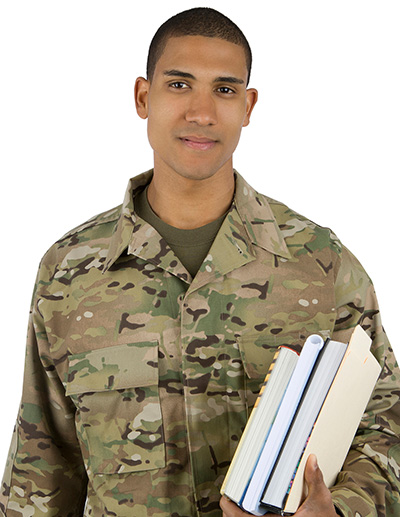 [Speaker Notes: Instructor Notes: 
[Slide Title – Tuition Assistance Top Up (TATU).]

[Instruction or Discussion – 

Explain how TATU can work in conjunction with VA Benefits.

If a Service member will still receive Chapter 30 benefits for enrollment in classes not supported by TA, SCO must certify those classes on a separate VA Form 22-1999 or VA-ONCE. Find more detailed information about applying for TATU on the GI Bill website. ]]
Comparison
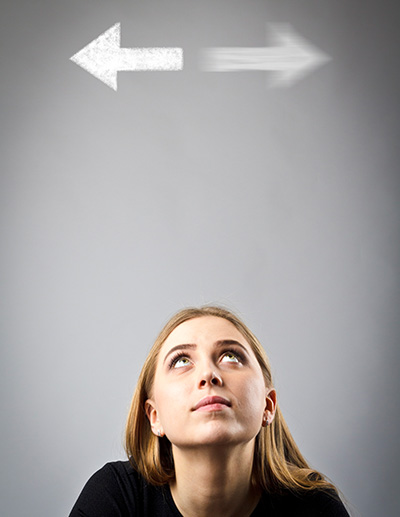 Each individual’s circumstances are unique and their benefits should be assessed on a case by case basis.

Remember: Benefit elections of one benefit rather than another are irrevocable.	

Do NOT counsel your students.  Refer them to the VA website or to the Education Call Center for assistance
[Speaker Notes: Instructor Notes: 
[Slide Title – Comparisons]

[Instruction or Discussion – 

Explain how they SHOULD NOT counsel students but instead refer them to the VA website or to the Education Call Center for assistance.

Any questions about the education programs we just went over? Let’s review.]]
Responsibilities of the School via the SCO
[Speaker Notes: Instructor Notes: 
Pacing:
This section contains 23 slides 
should take approximately 30 min (By the end of this section, you will be at 95min of 150min)

As a SCO, you are responsible for certifying enrollments to VA without delay. Here are the tools and knowledge you’ll need to meet your obligation of certifying students’ courses, tuition and fees.]
Responsibilities for Reporting (1 of 3)
The forms used to keep VA informed are:

Enrollment Certification (VA Form 22-1999 - side B only) to report required enrollment information
Notice of Change in Student Status (VA Form 22-1999b) to report changes to enrollment information i.e. termination, suspension or dismissal
[Speaker Notes: Instructor Notes: 
[Slide Title – Responsibilities for Reporting]

[Instruction or Discussion – 

Explain the two forms used for reporting. 

Let’s talk about these forms. The first one, VA Form 22-1999, remember that you only need to complete side B. Side A of the form is for schools only. VA Form 22-1999b is geared towards enrollment changes. When submitting enrollment information to VA, it is vital that you list your organization and programs using the same name that has been approved. A claim cannot be processed unless the name of the program matches the program name as it was approved in WEAMS.]]
Responsibilities for Reporting (2 of 3)
Keep up-to-date on current VA rules and benefits.

Provide a current e-mail address to your ELR
Read/maintain VA bulletins provided by your ELR
Attend VA training opportunities

Maintain records and make them available for inspection.

VA papers submitted and records of training progress, program pursuit, etc.
At least three years of records following the student’s/trainee’s last date of attendance
[Speaker Notes: Instructor Notes: 
[Slide Title – Responsibilities for Reporting (2 of 3).]

[Instruction or Discussion – 

Records must be kept in a safe place and that the privacy of students is protected. Paper records must be kept intact and in good condition at the institution for at least 3 years following the end of each enrollment period. If Electronic, those records must be easily accessible at the institution for at least 3 years following the end of each enrollment period. Records must be maintained for all students certified to VA.]]
Responsibilities for Reporting (3 of 3)
Other responsibilities include ensuring:

Courses are approved by the SAA and VA
Courses meet the student’s learning objective
Courses are not a repeat of previously passed courses
Any changes to a student’s status is promptly reported
Programs meet 85/15 rule
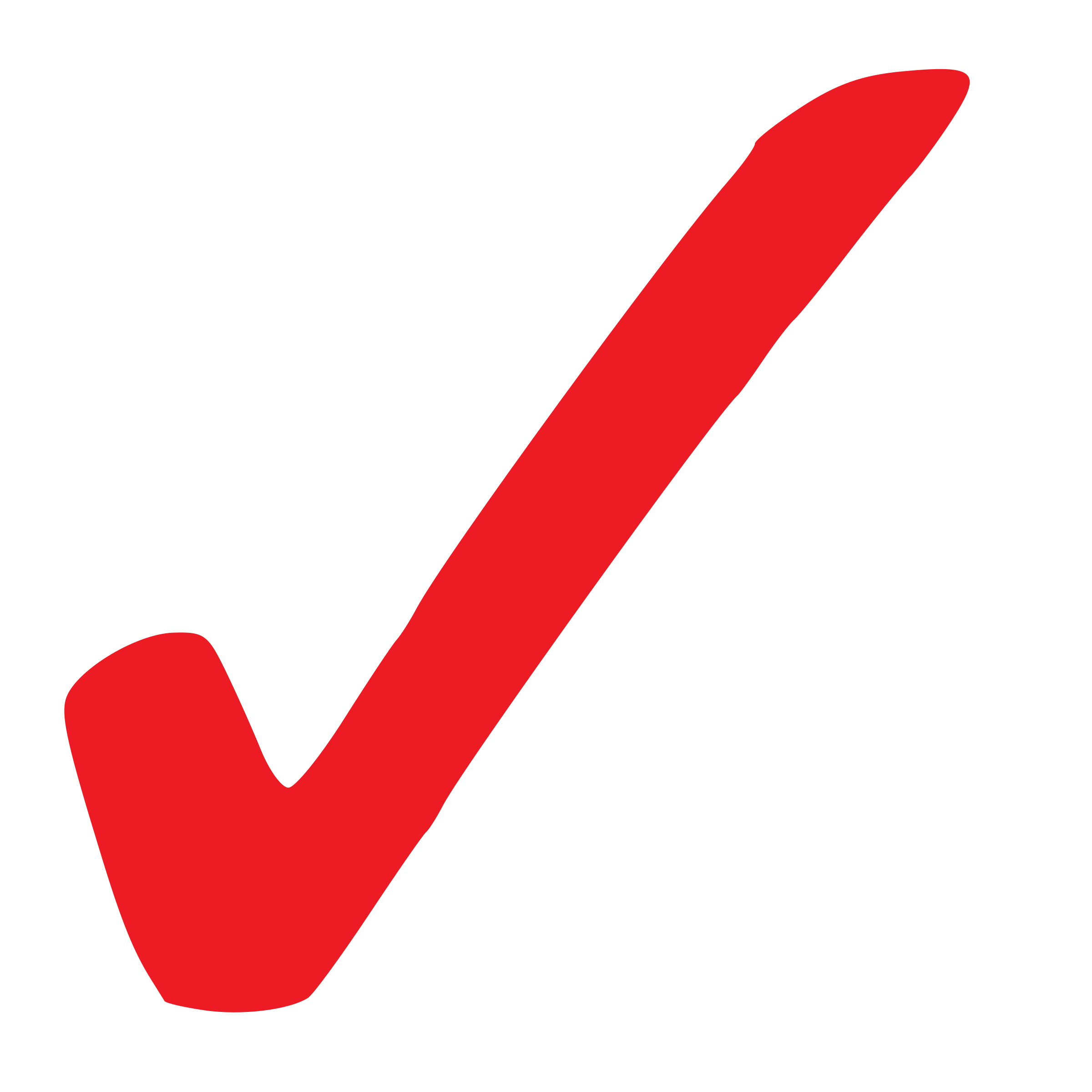 [Speaker Notes: Instructor Notes: 
[Slide Title – Responsibilities for Reporting (3 of 3).]

[Instruction or Discussion – 

Briefly discuss the other SCO responsibilities.

Responsibilities for Monitoring  

Monitor the subjects pursued by a student to certify to VA only those subjects that apply to the student’s program 
Monitor student’s grades to ensure s/he is making satisfactory progress
Monitor student’s conduct

Report when: 

Student is terminated due to unsatisfactory progress 
Student is suspended or dismissed for unsatisfactory conduct.

Let’s talk about the policy that determines if the student is making the proper advancement – Standards of Progress.]]
Standards of Progress (1 of 2)
Both accredited and non-accredited schools must enforce Standards of Progress (SOP) and conduct  

Only non-accredited schools are required by federal law to have attendance standards
[Speaker Notes: Instructor Notes: 
[Slide Title – Standards of Progress (1 of 2).]

[Instruction or Discussion – 

Explain the standards difference between accredited and non-accredited schools.

If your facility has attendance standards, regardless of your accreditation status, you are obligated to enforce them for GI Bill beneficiaries.]

Accrediting Agency
A nationally recognized agency or association which the U.S. Secretary of Education determines to be a reliable authority as to the quality of training offered by an educational institution. The Secretary publishes a list of these agencies and associations which the state approving agencies utilize for establishing that a program of instruction may be approved under the provisions of 38 USC 3675 as an accredited program.]
Standards of Progress (2 of 2)
SOP, conduct and attendance guidelines must be in the school's catalog or bulletin and define:

The grading system 
The minimum satisfactory grade level 
Conditions for unsatisfactory grades or progress 
A description of any probationary period 
Conditions for re-entrance after dismissal for unsatisfactory progress 
Conditions for dismissal due to unsatisfactory conduct 
The attendance policy
[Speaker Notes: Instructor Notes: 
[Slide Title – Standards of Progress (2 of 2).]

[Instruction or Discussion – 

Explain the required items needed in the schools catalog around SOP. These items are the outcome measures used to chart academic progress.

Honing in on the last bullet, let’s talk about how dates of attendance are measured. (Transition to the next slide.)]]
Enrollment Periods (1 of 3)
The approved enrollment period determines the Starting and Ending Date. 

Starting Date 
Standard Term – Start date identified on the school’s academic calendar 
Quarter – 9-13 weeks
Semester – 15-19 weeks
Non-term –First day the student attended class

Ending Date
Term – End date identified on the school’s academic calendar 
Non-term –Last day the student attended class  
For both term and non-term:
If student graduate early, withdraw, or terminate enrollment, effective date is the last attendance date
Unsatisfactory attendance/progress terminates enrollment, effective date is the last attendance date
[Speaker Notes: Instructor Notes: 
[Slide Title – Enrollment Periods (1 of 3).]

[Instruction or Discussion – Explain the start and end dates of a standard term vs. non-standard term. Standard is a Quarter lasting 9 to 13 weeks and a Semester lasting 15 to 19 week. Non-standard is everything else.

Classes that begin and end in the same calendar week can be certified as the term start and end date

Non Standard Terms 

If a school offers training on a nonstandard term basis, or if there are nonstandard formats or sessions within standard terms, the beginning and ending dates of each term, session or course must be shown separately from the standard semester or quarter.]]
Enrollment Periods (2 of 3)
The beginning date will be the official begin date of the term when class starts within 7 days.

The exact ending date (month, day, year) of the enrollment period(s) must appear on the enrollment certification.

Courses with different beginning and/or ending dates must be on separate lines, listed chronologically by the beginning date.
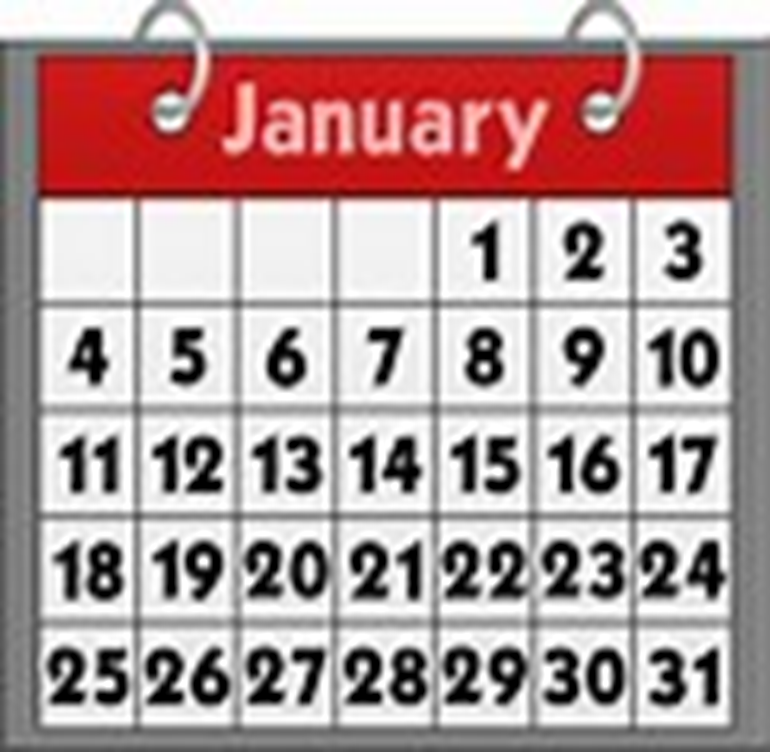 [Speaker Notes: Instructor Notes: 
[Slide Title – Enrollment Periods (2 of 3).]

[Instruction or Discussion – Explain certifying beginning and ending dates and provide an example using the calendar on the slide.

For example: If term starts on Friday, January 1st, then the first day of attendance must be between January 1st and January 7th. Any  later than the 7th, you must certify the actual first day of class as the beginning date. 

Courses with different beginning (more than 7 days after term starts) and/or ending dates must be on separate lines, listed chronologically by the beginning date.]]
Enrollment Periods (3 of 3)
If a program is measured in clock hours, benefits are paid based on clock hours of attendance per week. 

You may not extend the certified end date for students due to absences.
[Speaker Notes: Instructor Notes: 
[Slide Title – Enrollment Periods (3 of 3).]

[Instruction or Discussion – 

Explain that the beginning date, ending date, and number of clock hours a student is scheduled to attend each week must be reported and can’t be extended due to attendance. However, if a student failed a formal portion of the course (i.e. a specific module) and has to repeat it, that portion may be re-certified.

Now lets discuss credit and course policies you need to be aware of.]]
Credit Course Applicability
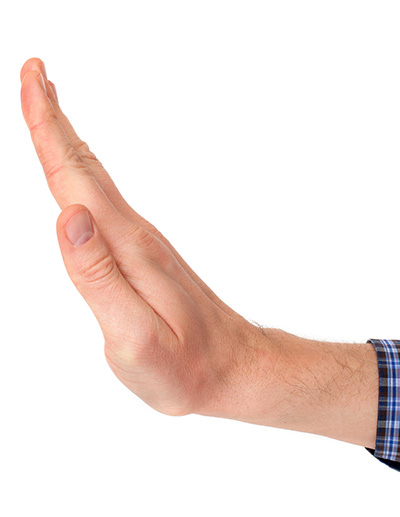 Only courses that satisfy requirements outlined by the curriculum guide or graduation evaluation form can be certified for VA purposes.
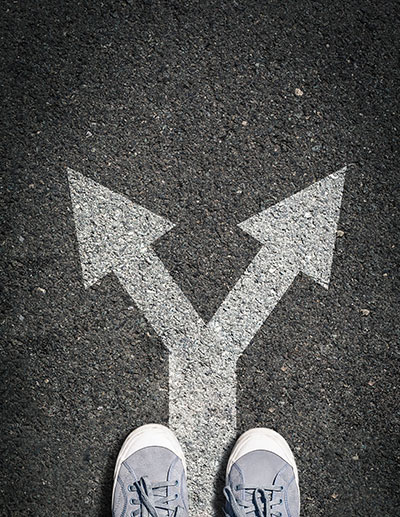 [Speaker Notes: .Instructor Notes: 

[Slide Title – Credit Course Applicability.]

[Instruction or Discussion – 

Explain course applicability.

If a student takes a course that does not fulfill a program requirement, it cannot be certified for VA purposes.]]
Credit for Prior Training & Credit Evaluation
Credit for Prior Training
 
Transfer courses
Credits
Previous experience

Credit Evaluation

Completed when students enroll or change programs
Reviewed by VA during compliance surveys
[Speaker Notes: Instructor Notes: 
[Slide Title – Credit for Prior Training.]

[Instruction or Discussion –

Explain the prior training and credit evaluation policies and that schools must evaluate prior credit, grant credit as appropriate, notify the student, and shorten the program accordingly. They must also have credit evaluation records available to VA upon request. Give an example.

A course may not be certified if the veteran or person is already qualified, by reason of previous education or training, for the educational, professional,  or vocational  objective  for  which  the program of education is offered.]]
Independent Study
Interaction between the student and the instructor through the use of communications technology without regularly scheduled classroom or laboratory sessions. 

Independent Study courses that do not meet resident training requirements is distance learning.
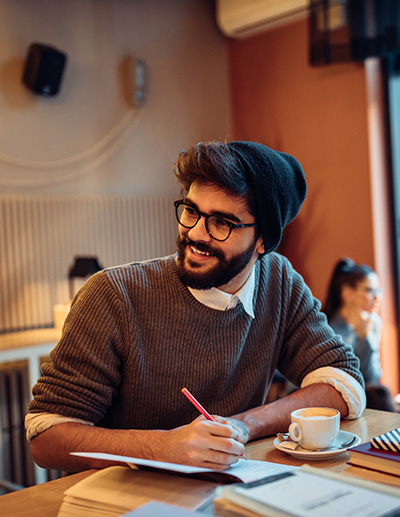 [Speaker Notes: Instructor Notes: 
[Slide Title – Independent Study.]

[Instruction or Discussion – 

Explain what independent study and hybrid courses are. Give examples. Let them know that independent study doesn’t qualify for GI Benefits at non-accredited facilities or NCD programs not offering a degree. Provide example below.

In-residence training for undergraduate students consists of regularly scheduled standard class sessions (at least once every two weeks). The total number of hours of classroom instructions (based on 50 minutes of instructions per hour) must equal, or be greater than, the number of credit hours awarded for the course multiplied by the number of weeks in the term.

For example:
A student is enrolled in a 3-credit course over a 16- week semester. The course must be scheduled for a total of 48 hours of class session and meet at least every other week.
A student is enrolled in a 3-credit course over a 5-week term. The course must be scheduled for a total of 15 hours of class session and meet at least every other week.]]
Study Abroad
VA will not pay: 
Costs related to travel (airfare, lodging and meals
Third party charges
VA will pay: 
Home school’s tuition and fees 
Books and supplies 
Monthly housing allowance
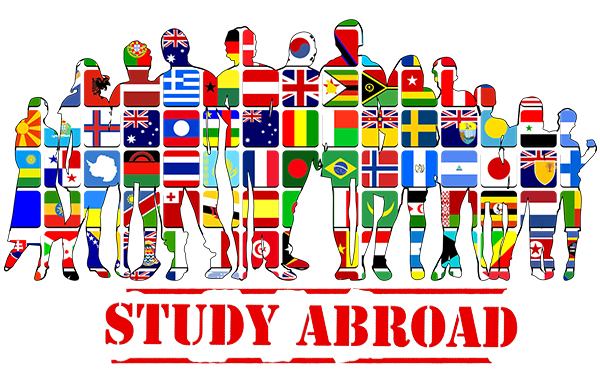 [Speaker Notes: Instructor Notes: 
[Slide Title – Study Abroad.]

[Instruction or Discussion – 

Explain Study abroad policy and that in order for VA to pay fees specific to the Study Abroad program, Study Abroad must be required for graduation.

Schools that charge a flat rate for all charges must be able to break down the amounts charged for tuition, lodging, meals, etc., so that the correct amount can be reported to VA. If the school is unable to provide a breakdown of the charges, no amount should be reported to VA.

Any questions so far? Well let’s continue to talk about policies that apply to certifications, payments and specifically how debts are applied.]]
Length of Courses
Improper certification of the length of your program can result in payments being denied. 

The Exception:
Students repeating a distinct module that was formally failed.
[Speaker Notes: Instructor Notes: 
[Slide Title – Length of Courses.]

[Instruction or Discussion – 

Explain that improper certification will automatically be escalated from the processing department to your ELR (and possibly SAA) to formally review the cause of the error in the certification of hours.

It is vital to remember that you cannot certify more hours than the SAA has approved your program for.]]
When to Certify
* Unless training time is less than ½-time, the student is on active duty, or accelerated payment is requested.
53
[Speaker Notes: Instructor Notes: 
[Slide Title – When to Certify.]

[Instruction or Discussion – 

Explain that certifications can be submitted 120 days before the term begins, but must be submitted within 30 days of the beginning of the term.

Again, a primary function of the SCO is  to  promptly and accurately report enrollments  or  changes  in  student  enrollment  status to the VA. Enrollments, Adjustments and Terminations must be reported within 30 days of the occurrence or the SCO is notified.

For Non 33, if a student is less than ½-time, on active duty, or certified for accelerated payment the certification must be submitted on or after the first day of class and tuition and fees must be reported.

For Chapter 33 claims, the beginning date should not be more than 180 days in the future from the date the claim can be awarded.]]
Reporting a Drop
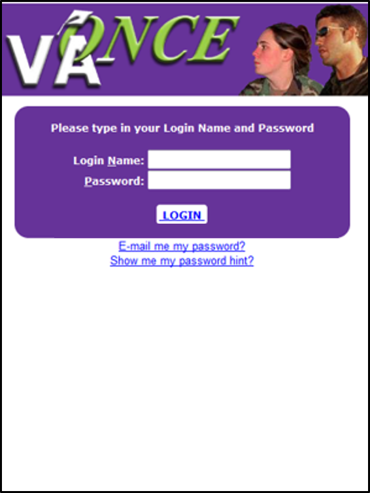 The following policies apply when a student drops:

Punitive and non-punitive grade policies
Refund policy

The contract/MOU/agreement with the school must include:

Specific financial arrangements for when students drop
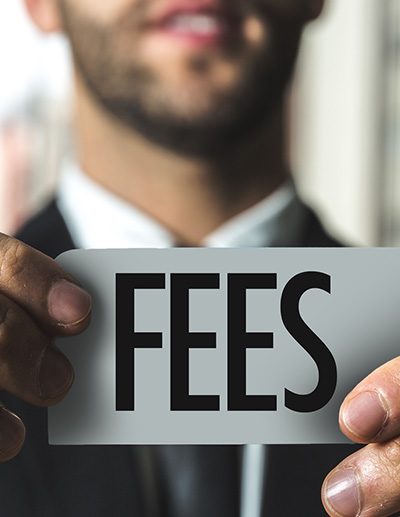 [Speaker Notes: Instructor Notes: 
[Slide Title – Reporting a Drop.]

[Instruction or Discussion – 

Explain reporting a drop policies and procedures. Schools must report the last date of training through VA-ONCE or with VA-Form 1999b, Notice of Change in Student Status.]]
Academic Probation
The probation notifications for a single student must include:

Student’s name
VA file number 
“Academic Probation” in the subject line

If multiple students are being reported, submit a single notification using the spreadsheet in the Academic Probation section of the SCO Handbook.
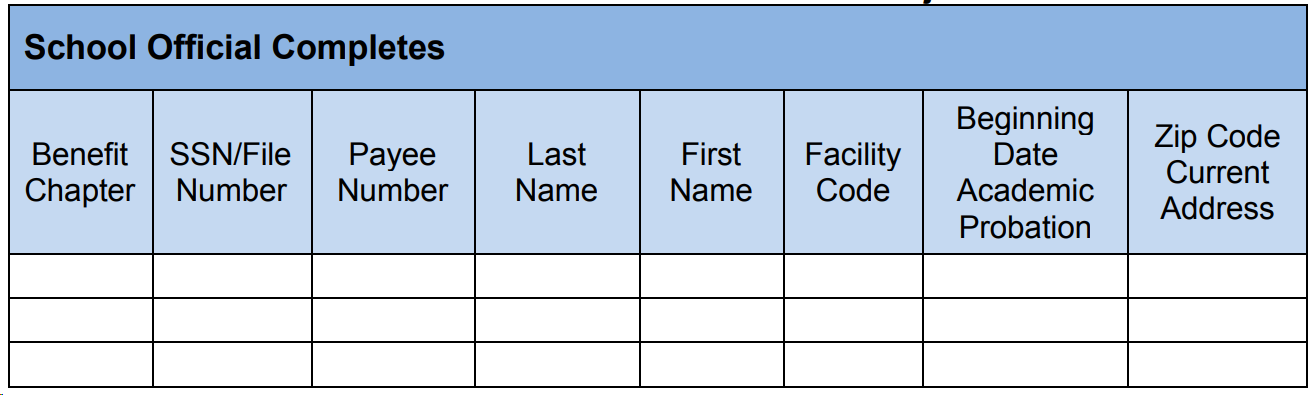 [Speaker Notes: Instructor Notes: 
[Slide Title – Academic Probation.]

[Instruction or Discussion – 

Explain Academic Probation and how to report it.. 

Promptly notify VA when a student is placed on probation via “Right Now Web” (VA’s Internet Inquiry System) in the “Ask a Question” section of the GI Bill website.]]
Academic Suspension
Terminate the last term the student is entitled to payment

Specify reason “Unsatisfactory Attendance, Conduct or Progress”

Ensure the end date of the term is correct

Even if the student isn’t returning, you must still complete the termination
[Speaker Notes: Instructor Notes: 

[Slide Title – Academic Suspension.]

[Instruction or Discussion – 

Explain Academic suspension and that SCOs must promptly report to VA in VA-ONCE when a student is no longer meeting the standards of progress for your school and how to report it.

Even if the student is not returning, you must still complete the termination. If the student is academically suspended and submits documentation to appeal and the suspension status is overturned, you do not terminate the certification.]]
Responsibilities of the SAA
[Speaker Notes: Instructor Notes: 
Pacing:
This section contains 23 slides 
should take approximately 30 min (By the end of this section, you will be at 125min of 120min)

As a SCO, it’s good to know the agencies you will work with. SAA approves the programs that you as a SCO are responsible for certifying for your school. In this section, we will discuss the roles of SAA in the educational benefit’s ecosystem.]
State Approving Agency (SAA)
In 1944, Congress recognized the responsibility of the state to determine the education of its citizens. 

Each state would establish a State Approving Agency and would be supported through funding, under contract, from the Department of Veterans Affairs (VA).
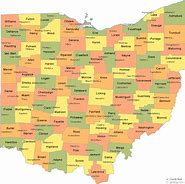 [Speaker Notes: Instructor Notes: 
[Slide Title – State Approving Agency (SAA).]

[Instruction or Discussion – 

Explain the history of the SAA.

This deal originated as part of the compromise that facilitated the passage of the original World War II GI Bill and which has evolved into a truly cooperative federal-state effort that maintains states’ rights for education while monitoring and protecting a federally sponsored program administered under the terms and conditions of federal laws.]]
SAA Responsibilities
SAAs engage in several core functions: 

Program Approval
Compliance and Oversight
Technical Assistance
Outreach
Liaison
Agency Management
Contract Compliance
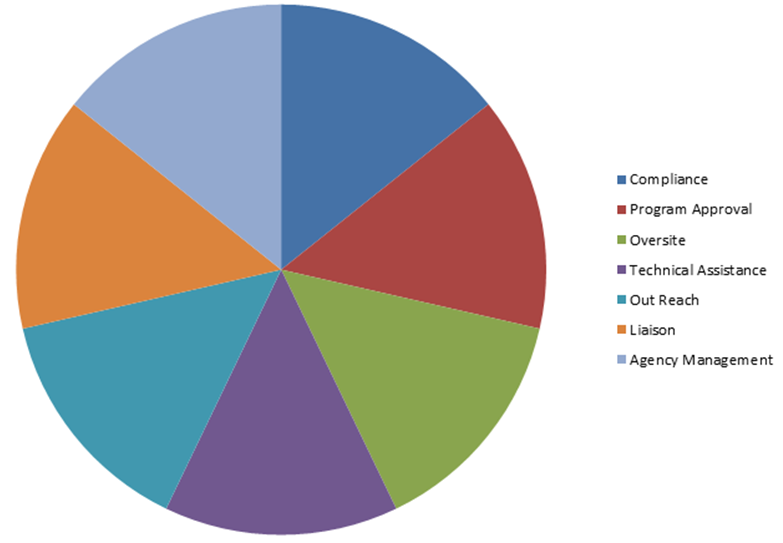 [Speaker Notes: Instructor Notes: 
[Slide Title – SAA Responsibilities.]

[Instruction or Discussion – 

Explain the core functions of SAA and provide an example of each.

Let’s take a look at the first bullet and examine what qualifies as a program. (Transition to next slide…)]]
Program of Education
A combination of subjects or unit courses pursued at an educational institution. The three objectives are:

Educational

Vocational

Professional
[Speaker Notes: Instructor Notes: 
[Slide Title – Program of Education]

[Instruction or Discussion – 

Explain the different educational objectives. Examples will be provided in the coming slides.

The combination of subjects or courses generally are accepted as necessary to meet the requirements for a predetermined objective. The program may consist of subjects or courses fulfilling requirements for more than one objective, if all objectives pursued are generally recognized as being related to a single career field. 

Let’s look at each one.]]
Educational
Educational objective leads to a diploma, degree, or certificate which reflects educational attainment such as:
G.E.D. (General Educational Development) certificate
High School diploma
Bachelor, Master, or Ph.D. degree
[Speaker Notes: Instructor Notes: 
[Slide Title – Educational.]

[Instruction or Discussion – 

Explain the educational objective. Provide examples.

The objective will be to obtain the highest degree, diploma, or certificate included in the program, such as a GED (General Educational Development) certificate, high school diploma, bachelor degree, master degree, or Ph.D. degree.]]
Vocational
Vocational objective leads to an occupation attained after completion of a particular course or program leading to entry level employment:

Business
Technical
Trade 
Vocational school 
Apprenticeship or other on-the-job training
[Speaker Notes: Instructor Notes: 
[Slide Title – Vocational.]

[Instruction or Discussion – 

Explain the vocational objective. Provide examples.

A vocational objective must be a recognized employment objective. Examples of vocational objectives are barber, secretary, machinist, computer programmer, automobile mechanic, and practical nurse. With respect to non-degree certificate programs, an undergraduate level certificate from an accredited college or university may be accepted as leading to a vocational objective.]]
Professional
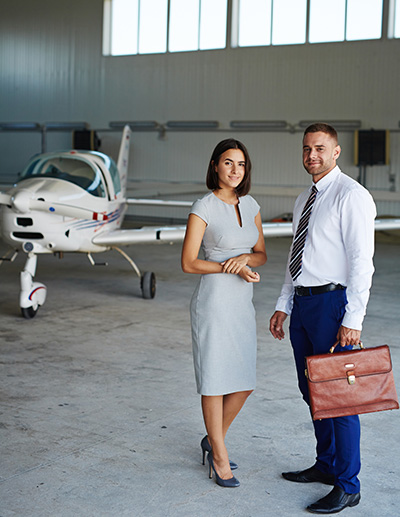 Professional objective leads to an occupation after an individual completes an extended, college-level academic program of study.
[Speaker Notes: Instructor Notes: 
[Slide Title – Professional.]

[Instruction or Discussion – 

Explain the Professional objective. Provide examples below.

The program must be at the college level and be generally accepted as necessary to satisfy the educational requirements for licensing or certification to practice the identified profession. Typical examples of professional objectives are lawyer, physician (M.D.), teacher, physical therapist, pilot, medical technologist, and medical record librarian.]

A program leading to a professional objective may include courses also leading to an educational objective. In this situation, the student may specify either the educational objective or the professional objective on his or her application. Examples are B.S. (Bachelor of Science) degree in secondary education or high school teacher, and J.D. (Juris Doctor) degree or lawyer.

So what needs to be provided for SAA to properly assess the education programs at your school? (Transition to next slide…)]]
SAA Needs
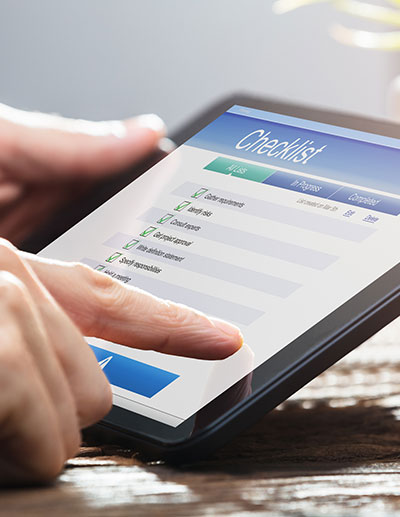 The following items are what SAA needs from schools:

School catalog and addendums
Web Enabled Approval Management System (WEAMS – VA Form 22-1998) reflecting approved programs
Student’s application for admission & enrollment agreement
Degree plan checklists or program audit report
Registration and/or class schedule for the student
Copy of current unofficial transcript
Current financial accounts statement
Transfer evaluation data form showing student’s prior school and military credits evaluated and awarded
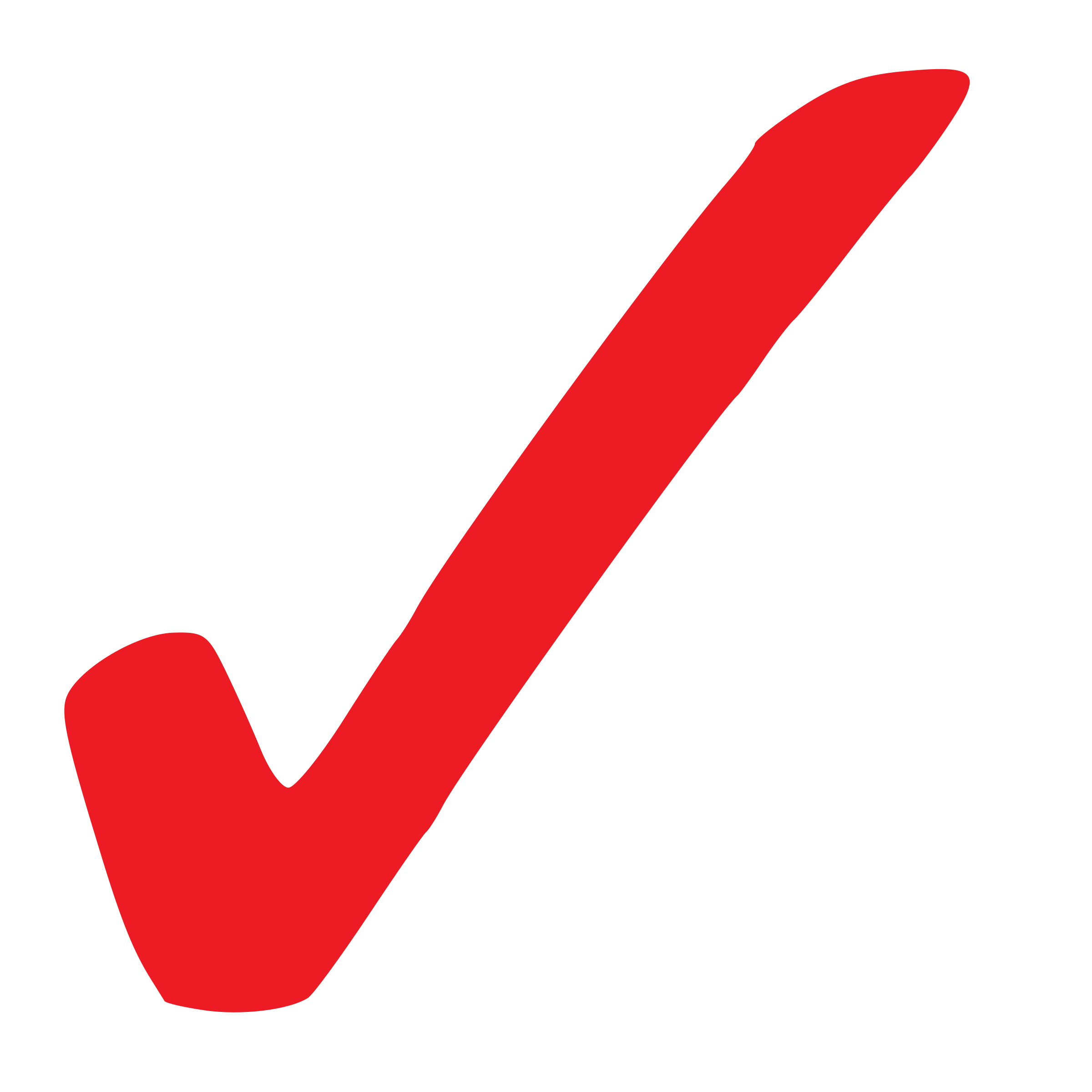 [Speaker Notes: Instructor Notes: 
[Slide Title – SAA Needs.]

[Instruction or Discussion – 

Briefly discuss all things needed to keep SAA in the loop.

The catalogs are needed because they contain tuition and fee schedules, mandatory fees & tuition-specific waivers/scholarships and academic calendars as well as Graduate or Advanced Professional Training time.]]
SAA Review
SAA ensures schools follow policies such as maintain:
Progress records and enforces standards of progress and conduct
Record of prior education & training that indicates appropriate credit is granted and training 
Programs consistent in quality, content, and length
Space, equipment, instructional material, and personnel to provide good quality training
Programs report to VA on time.
Programs do not use deceptive advertising, sales or enrollment practices
Programs for State board, agency licensure or certification meet the board/agency standards
[Speaker Notes: Instructor Notes: 
[Slide Title – SAA Review.]

[Instruction or Discussion – 

Briefly discuss some of the items SAA looks for to ensure schools are following the rules for receiving educational benefits.]]
SAA and ELR
ELRs work with schools and State Approving Agencies. 

Keep in mind, they do not answer direct inquiries from Veterans or their dependents.


SAA: 

Approval issues 
Compliance conducted by SAA 

ELR: 

Advisory Questions
Certification questions 
VA-ONCE technical questions 
Compliance conducted by VA
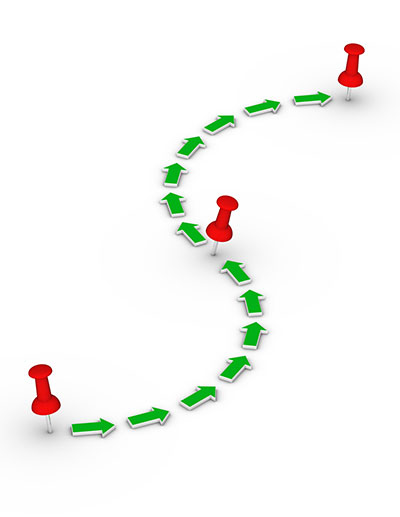 [Speaker Notes: Instructor Notes: 
[Slide Title – SAA and ELR]

[Instruction or Discussion – 

Review the roles for SAA vs the ELR and what they can help you with.]]
Educational Benefits Hierarchy
VA
SAA & VA collaborate to help:

Interpret laws and regulations
Maintain integrity of programs
Train the SCOs
Encourage greater use of VA benefits
Schools better serve veterans!
VA Central Office         (VACO)
Regional Processing Office (RPO)
Education Liaison Rep    (ELR)
State Approving Agency (SAA)
School Certifying Official (SCO)
67
[Speaker Notes: Instructor Notes: 
[Slide Title – Educational Benefits Hierarchy.]

[Instruction or Discussion – Explain the role everyone plays in the benefit ecosystem. 

Any questions? Let’s review.]]
Contacts
[Speaker Notes: Instructor Notes: 
Pacing:
This section contains 8 slides 
should take approximately 15 min (There are instances where you may have questions but are unsure where to go to get answers. The following slides will point you in the right direction.]
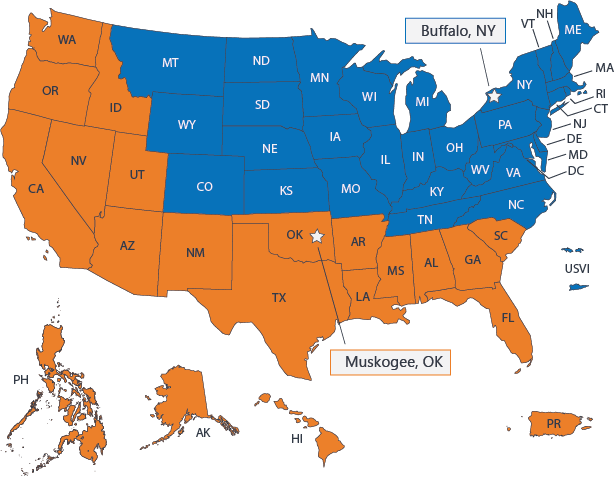 Processing Jurisdictions
[Speaker Notes: Instructor Notes: 
[Slide Title – Processing Jurisdictions.]

[Instruction or Discussion – 

Explain the processing centers for the country’s educational benefits.

Effective August 1, 2020, there are two VA Regional Processing Offices for Education Benefits.  These offices are in Buffalo, NY and Muskogee, OK.  To learn where your students’ claims are processed or for additional information, please see     https://benefits.va.gov/gibill/regional_processing.asp]
Call Centers
The Education Call Center - 888-GIBILL1 (888-442-4551). 7:00a.m. to 6:00 p.m. CST, Monday-Friday. 


School Certifying Officials Hotline - 855-225-1159. 
This is only for SCOs.  You will need the school’s facility code and to be listed as a SCO at the school.  
7:00 a.m. to 6:00 p.m. CST, Monday-Friday.
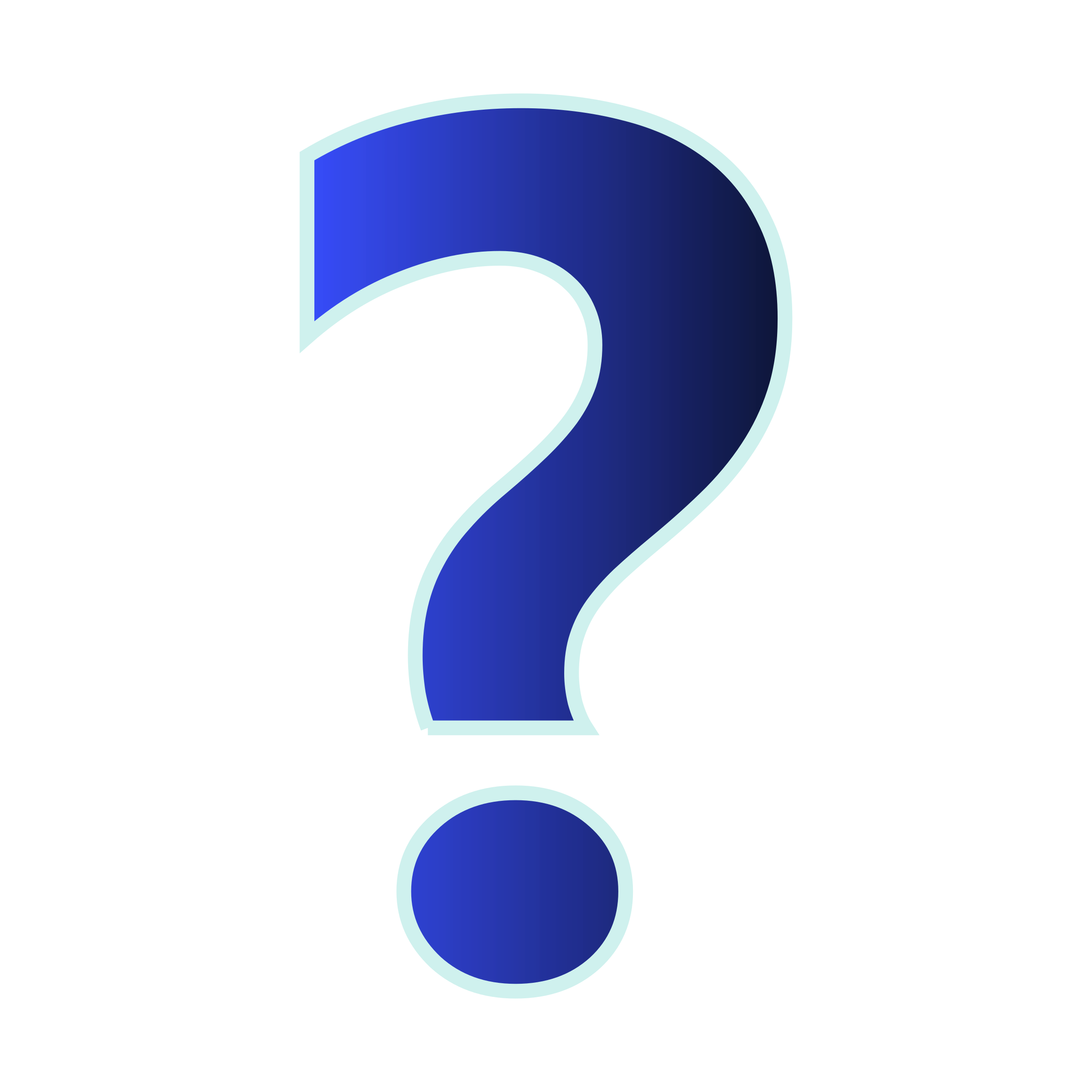 [Speaker Notes: Instructor Notes: 
[Slide Title – Call Centers]

[Instruction or Discussion – 

Review the number and hours of the two call centers presented. Explain the difference between the two.

Sometimes knowing the right person to contact is half of the battle.  The SCO Hotline and the Education Call Center are very similar.  Your call is routed to Muskogee.  One of the key differences is who your call is routed to once it gets to Muskogee.  

School Certifying Officials (SCO's) have a direct line of communication to contact VA for official inquiries on student issues. This line is staffed by Education Case Managers who have the expertise to answer and resolve most SCO questions. The hours of operation are 8:00 a.m. to 5:00 p.m. (CST), Monday through Friday. The toll-free number can be obtained from your Education Liaison Representative. It is very important this hotline number remain confidential and not be shared with students. 

There are around 275 Education Case Managers and Education Case Manager Technicians at the Education Call Center.

The Education Call Center is in Muskogee, OK, and Education Case Managers are available 7:00 a.m. to 6:00 p.m. (CST), Monday through Friday. The system’s automated functions can provide information about benefits, applications, etc., and are available 24 hours a day, 7 days a week. Individual Veterans can access their own record to obtain date of last benefit payment, check amounts, etc. Please utilize the automated system as much as possible.]
Internet Inquiries
GI Bill Website – http://www.benefits.va.gov/gibill

Ask A Question website – https://gibill.custhelp.com/app/home

Note: The current system, known as ‘Ask a Question’ will be upgraded on October 18, 2021 to a new system called ‘Ask VA’.  You will then be able to submit questions and documents through the new system.

Find your ELR - 
http://www.benefits.va.gov/gibill/resources/education_resources/school_certifying_officials/elr.asp
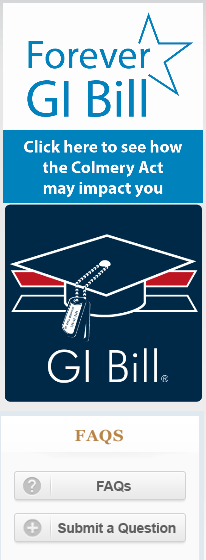 [Speaker Notes: Instructor Notes: 
[Slide Title – Internet Inquiries]

[Instruction or Discussion – 

Review the three websites. Explain the difference between the three. Be sure to stress that ELRs work with schools and State Approving Agencies and cannot answer direct inquiries from veterans or their dependents.

The  current Internet Inquiry System allows you to find answers to Frequently Asked Questions (FAQs) without calling the toll-free number. The system can be accessed from our GI Bill homepage in the right navigation column under FAQs. 

By clicking on FAQs, you have access to a database of frequently searched questions pertaining to GI Bill benefits. Use keywords to retrieve detailed information pertaining to specific subject matter. If the answer is not easily accessed through search or if an individual has a detailed question pertaining to their benefits, users can send an inquiry to VA using the Submit a Question tab.  Additional information can be found in the SCO Handbook.]
Quick Reference to Answer Questions
When to contact your ELR: 
Updating Certifying Officials; VA Form 22-8794
Questions about reporting student enrollment and related changes
Access to VA-Once and related technical guidance
85/15 reporting matters
Clarification of approval issues, WEAMS 22-1998 reports

When to contact the SCO Hotline: (get the number from your ELR)

Status of Tuition and Fee payments or Yellow Ribbon payments
Explanation of school debt creation for individual students
Hardship cases
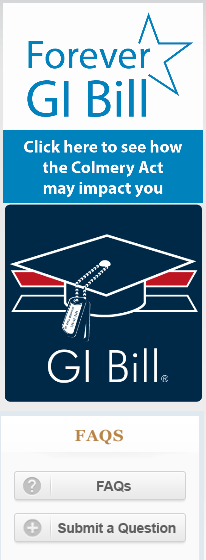 [Speaker Notes: Instructor Notes: 
[Slide Title – Quick Reference] - Use this quick guide to assess the right source to answer your questions (not intended to be all inclusive):

[Instruction or Discussion – 

Use this quick guide to assess the right source to answer your questions (not intended to be all inclusive):]
Quick Reference to Answer Questions
When to contact your SAA: 
Program revisions; new/suspended/cancelled programs
Updated catalogs and related publications
School address updates; including branch and extension locations
Changes in accreditation status
Change of ownership

 When to Contact the VBA Support:
Team at Support@vbatraining.org:
Questions about the functionality of the SCO Online Training portal
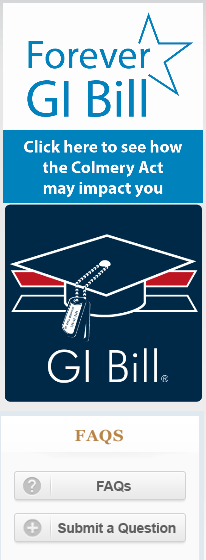 [Speaker Notes: Instructor Notes: 
[Slide Title – Quick Reference ] Use this quick guide to assess the right source to answer your questions (not intended to be all inclusive):

[Instruction or Discussion –]
Student Inquiries
Refer students with questions to: 


VA Education Phone number:  
1.888.442.4551   (1.888.GI Bill 1) 

or 

Have them login at:
www.benefits.va.gov
[Speaker Notes: Instructor Notes: 
[Slide Title – Student Inquiries]

[Instruction or Discussion – 

Review where students should be directed if they have questions.]]
Other Contacts
Hardship Cases, Claims Questions or Student Payment Issues:
1-855-225-1159
Debt Management for Debt Dispute or Inquiry:
1-800 827-0648 – General Line 

https://www.va.gov/debtman/

Debt Management Center/School debt issues:

1-833-720-2574

International Callers: 1-612-843-6508/www.va.gov/debtman

RPO Work Study Questions:
(918) 781-7878
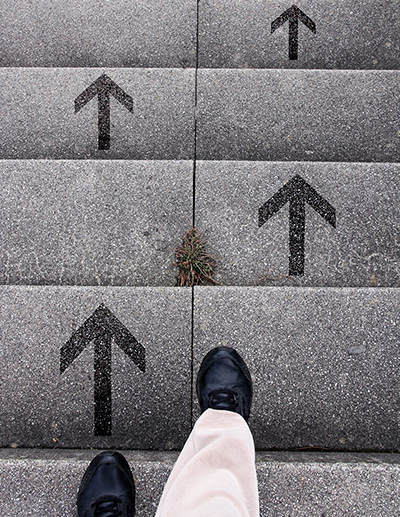 [Speaker Notes: Instructor Notes: 
[Slide Title – Other Contacts]

[Instruction or Discussion – 

Review the contact information for other programs. Give examples of what each department would handle.]]
Resources
Code of Federal Regulations (CFR)
https://www.ecfr.gov/

SCO Handbook & VA-Once user guide
http://www.benefits.va.gov/gibill/school_training_resources.asp

Web Automated Reference Material System (WARMS)
http://www.benefits.va.gov/warms/

Education Manual (M22-4) http://www.benefits.va.gov/warms/M22_4.asp
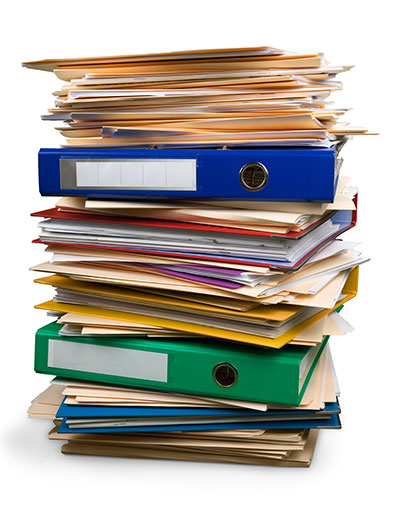 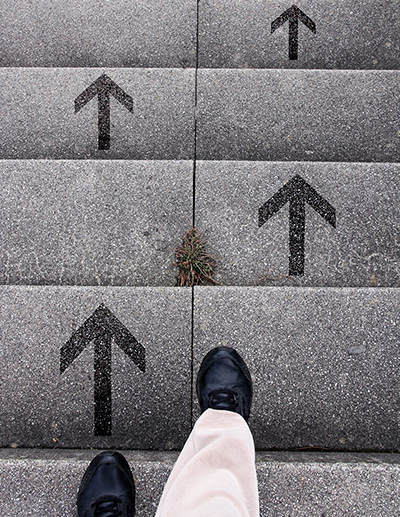 [Speaker Notes: Instructor Notes: 
[Slide Title – Resources]

[Instruction or Discussion – 

Review the places where SCOs can gather important reference resources. Give examples of what documents can be gathered from each site.

So any questions about contact information?]]
You should be able to:

Summarize the history of the GI Bill
Describe the current VA educational benefit programs
Identify the responsibilities of the SAA
Identify the school’s responsibilities via SCO for certify students’ courses, tuition and fees
List points of contact to receive assistance with questions
[Speaker Notes: Instructor Notes: 
[Slide Title – Summary.]
Pacing:
This section contains three slides 
should take approximately 5 min (By the end of this section, you will be at 150min of 150min)
Review summary. 

[Instruction or Discussion –]]
CONFERENCE/VIRTUAL TRAINING CREDIT PROCESS
THREE
FOUR
ONE
TWO
1. ATTEND
2. CERTIFY
3. PRINT
4. PROFILE
Check your profile to make sure all of your online and conference credit is properly counted.
Attend a National, Regional, Local Conference or Workshop offering eligible SCO Annual Training. Training must be taught or co-taught with an ELR or VA staff member.
Go on the SCO Training Portal and certify each conference session you attended. By completing this form you are certifying that you attended this training in-person and documented your attendance at the conference training session.
Print your certificate and keep for your records.
FY22 SCO Annual Training Requirements
Please remember, if you don’t complete your annual training requirements, VA has the authority to remove your access from VA-ONCE and the SAA has the authority to disapprove your school’s programs
[Speaker Notes: This site is the primary training resource for School Certifying Officials (SCOs) and school administrators assisting students using their VA benefits to pursue education and training programs.

School Certifying Official Training Overview
Section 305 of the Harry W. Colmery Veterans Educational Assistance Act of 2017, also known as the “Colmery Act,” requires the Department of Veterans Affairs (VA), in consultation with the State Approving Agencies (SAAs), to develop and administer required training for School Certifying Officials (SCOs) at Covered Educational Institutions effective August 1, 2018.
A “Covered Educational Institution” is an educational institution that has enrolled 20 or more individuals during a calendar year, using VA educational assistance under Title 38, United States Code. This includes main, branch and extension campuses approved by the SAA. Verify your school is on the Covered Educational Institutions list. Questions regarding covered educational institutions should directed to the ELR of jurisdiction.

To support and assist SCOs in fulfilling the annual training requirement, VA’s Education Service will provide a variety of training opportunities to include:

Virtual Instructor Led Conference Training
Virtual Instructor Led VA Training
Virtual ELR Sponsored Local Workshops
Self-Paced Training via the SCO Training Portal]
Thank you for your time today!
Q & A
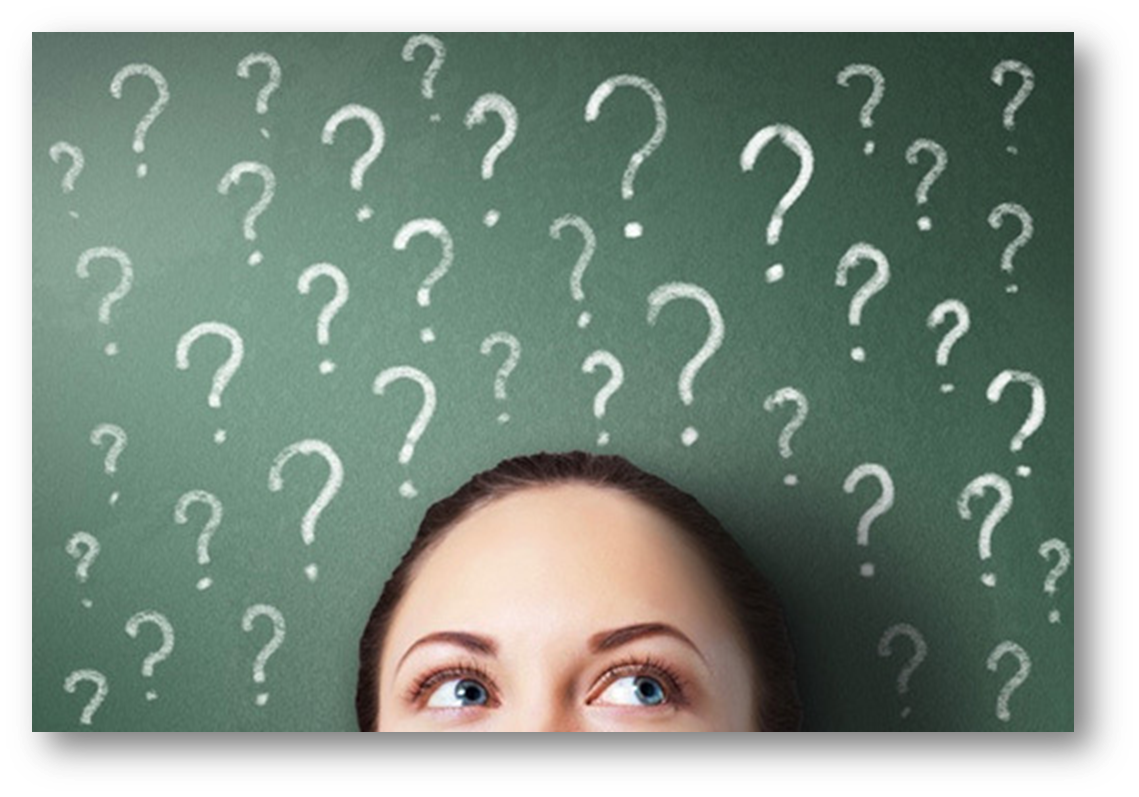 [Speaker Notes: Instructor Notes: 
[Slide Title – Q&A.]
Pacing:
Open the floor for any final questions. If you are available after the presentation, let participants know you are around to speak with them.

[Instruction or Discussion – Thank you for being with me today. Enjoy the rest of the conference.]]